Beta-Lactum Antibiotics
Prepared by Beryl Abraham
Penicillins
Sir Alexander Flemish ng discovered penicillin in 1928 from Penicillium notatum.
Mechanism of Action
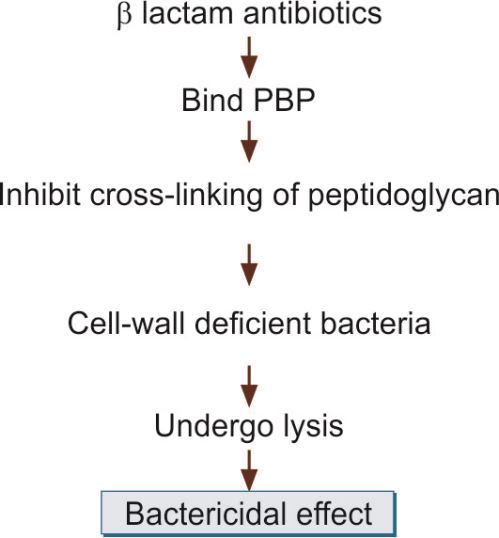 Classification
Natural
     -penicillin G
     -Repository penicillin
        :procaine penicilllin
        :benzathine penicillin
2.semisynthetic 
 -acid resistant - penicillin V
 -penicillinase resistant - methicillin, oxacillin
- Aminopenicillin - ampicillin, bacampicillin
 - Antipseudomonal penicillins
     :carboxypenicillins - carbencilin, ticarcillin
     : uredopencillins- Azlocillin, mezlocilin
Penicillin G
Antibacterial spectrum
has a narrow antibacterial spectrum and is effective against gram positive and negative bacteria.
Adverse effect
Hypersensitivity
Pain at the site of injection
Confusion
Jarisch- hexheimer reaction
Uses
Pneumococcal infection
Streptococcal infection
Meningococcal infection
Stephylococcal infection
Styphilis
Diphteria
Cephalosporins
Cephalosporins are semisynthetic antibioticswith a beta lactum ring related to penicillins
Mechanism of action
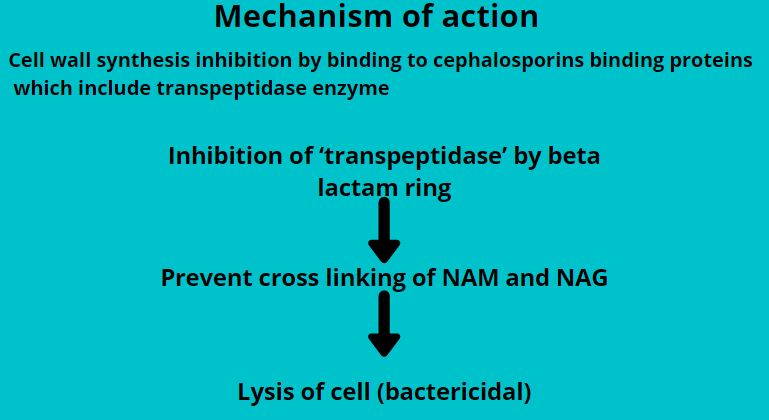 Classification
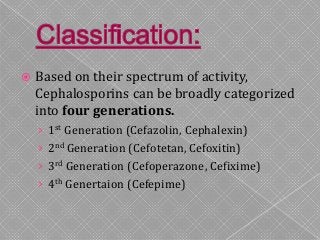 ADR
Hersensitivity
Nephrotoxicity
Diarrhea
Bleeding
Pain
Disulfiram like reaction
Use
Gram negative infection
Surgical prohylaxis
Gonorrhea
Typhoid
Meningitis